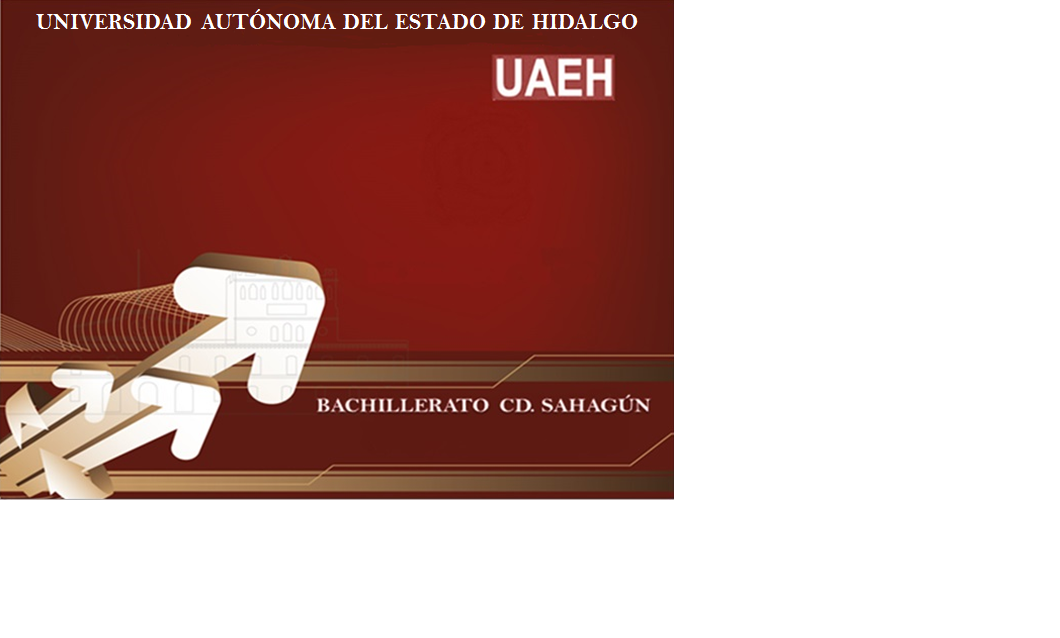 ÁREA ACADÉMICA: ESPAÑOLTEMA: EFECTOS DE LA COMUNICACIÓNPROFESOR: MA. ESTHER MOTA FLORESPERIODO: JULIO-DICIEMBRE
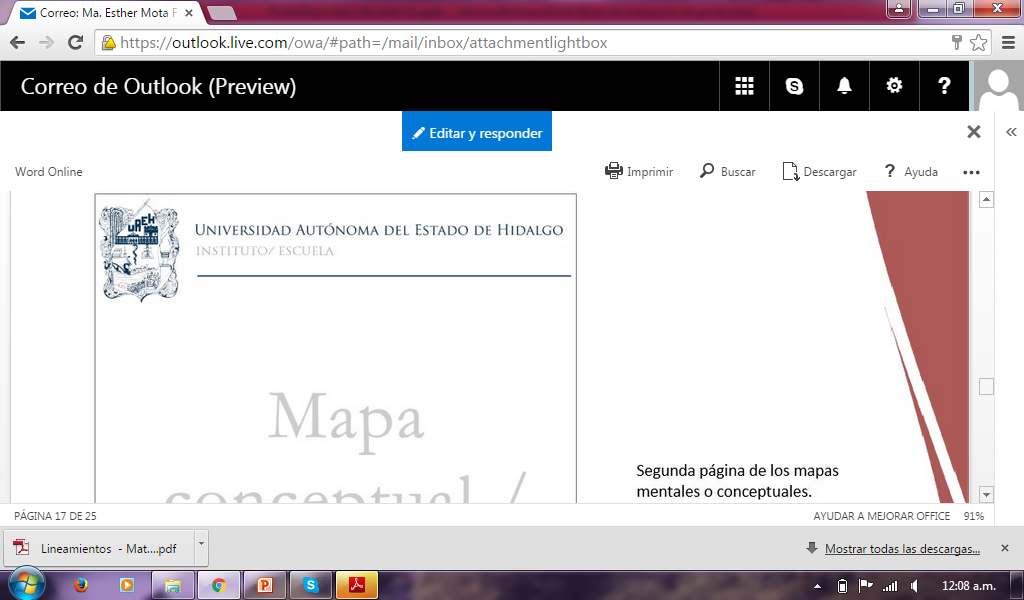 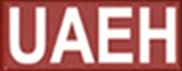